О действующих формах коллективно-договорной кампании 2023 года
18 января 2024 года
И.А. Королева,
заведующая отделом социально-трудовых отношений
и социального партнерства аппарата Профсоюза
 8(495) 938-75-62
 e-mail: soctrud@profagro.ru
Формы профсоюзной отчетности по итогам коллективно-договорной кампании(утверждены  Постановлением Исполкома ФНПР № 2-7 от 15.02.2023)
ВИДЫ ФОРМ:
КДК-1 — отчет об итогах коллективно-договорной кампании в организации (от первичных профсоюзных организаций);
КДК-2 ― отчет об итогах коллективно-договорной кампании в общероссийском (межрегиональном) профсоюзе (в территориальной организации профсоюза);
КДК-3 ― отчет об итогах коллективно-договорной кампании в территориальном объединении организаций профсоюзов.
ВАЖНО: Информационная записка – является неотъемлемой частью  отчета.
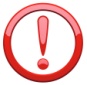 2
Отличие от статистической отчетности по членству и профсоюзным органам
Информация предоставляется по состоянию на 31 декабря отчетного года.

Не учитываются:
неработающие пенсионеры;
студенты;
временно не работающие.

Эти категории людей не состоят в трудовых отношениях.
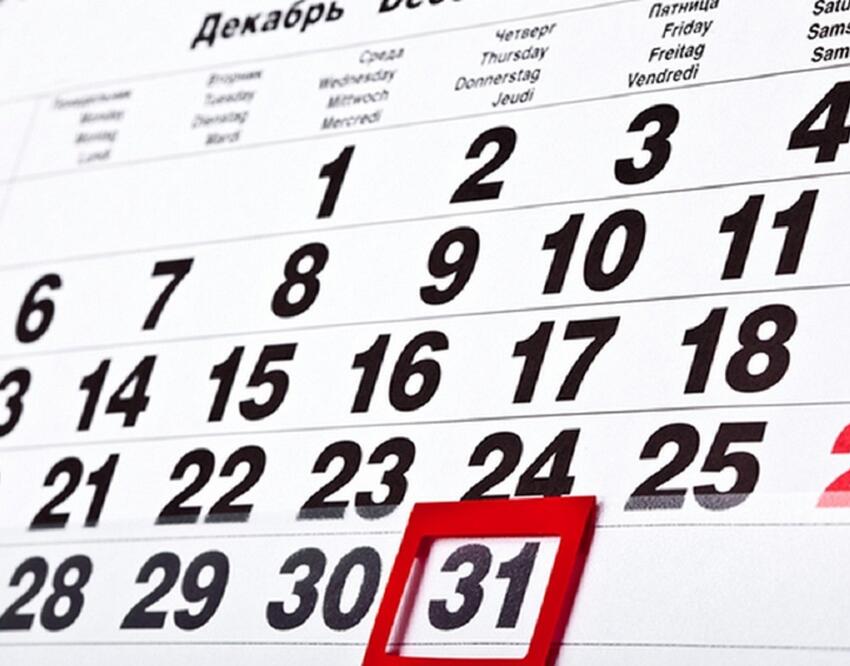 3
Схема отчетности КДК
Первичная профсоюзная организация
Срок: 01 февраля
Территориальная организация Профсоюза
Срок: 15 февраля
Территориальное объединение организаций профсоюзов
Отдел социально-трудовых отношений и социального партнерства аппарата Профсоюза работников АПК РФ
Срок: 01 марта
Департамент социально-трудовых отношений и социального партнерства Аппарата ФНПР
4
Порядок представления сведений об итогах коллективно-договорной кампании
Информационная записка

Вместе с соответствующей формой территориальная организация профсоюза, общероссийский (межрегиональный) профсоюз и территориальное объединение организаций профсоюзов представляют развёрнутую информацию об итогах коллективно-договорной кампании в отчётном году и о ходе выполнения соглашений и коллективных договоров, подготовленную в соответствии с утвержденными рекомендациями (приложение №6 Постановления Исполкома ФНПР №2-7 от 15.02.2023).

Информационная записка должна содержать:
― информацию о выполнении действовавших в отчётном году соглашений и коллективных договоров;
―  информацию о ходе проводимых в отчётном году коллективных переговоров;
― информацию о содержании заключённых в отчетном году соглашений  и коллективных договоров.
5
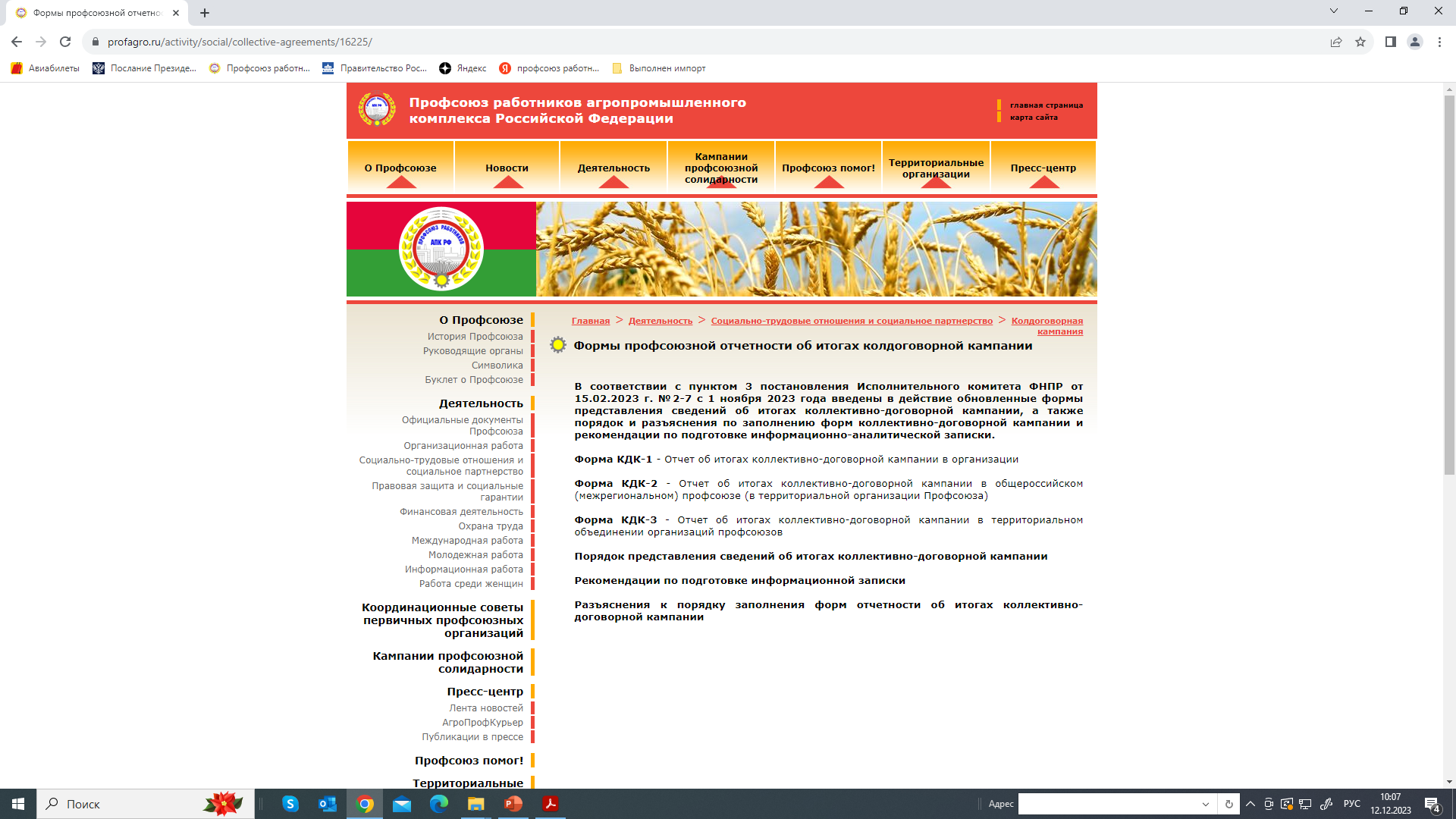 6
Форма КДК-1
7
Форма КДК-1
8
Форма КДК-1
9
Форма КДК-1
10
Форма КДК-1
11
Форма КДК-2 (для территориальной организации Профсоюза)
12
Форма КДК-2 (для территориальной организации Профсоюза)
13
Форма КДК-2 (для территориальной организации Профсоюза)
14
Форма КДК-2 (для территориальной организации Профсоюза)
15
Форма КДК-2 (для территориальной организации Профсоюза)
16
Форма КДК-2 (для территориальной организации Профсоюза)
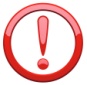 17
Строки 09-09.6 заполняются на основании имеющихся данных о количестве соглашений, а не на основании отчётов по форме КДК-1
Форма КДК-2 (для территориальной организации Профсоюза)
18
Форма КДК-2 (для территориальной организации Профсоюза)
19
СПАСИБО ЗА ВНИМАНИЕ!
20